M.A.S.S.(Mobile Aerial Security System)
Group 6
	Derrick Shrock
	Henry Chan
	Eric Hernandez 
	Sanjay Yerra
Motivation
Experience with Aviation work
Extra protection at public events
Doubles as an advertising system
Goals and Objectives
Personal Surveillance System
Autonomous Blimp System
Basic aviation functions
Camera System
Stabilization System
Video Recognition
GPS
Enter waypoints into system
Record Flight Path
Long Range Control
Components of Blimp Design
7 Feet
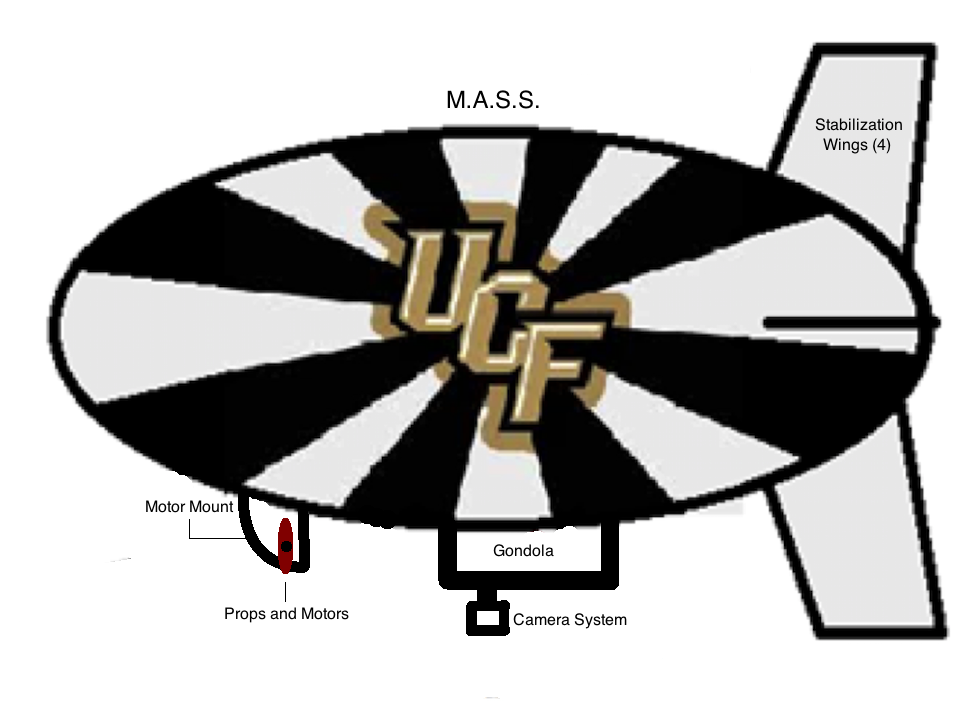 3.5 Feet
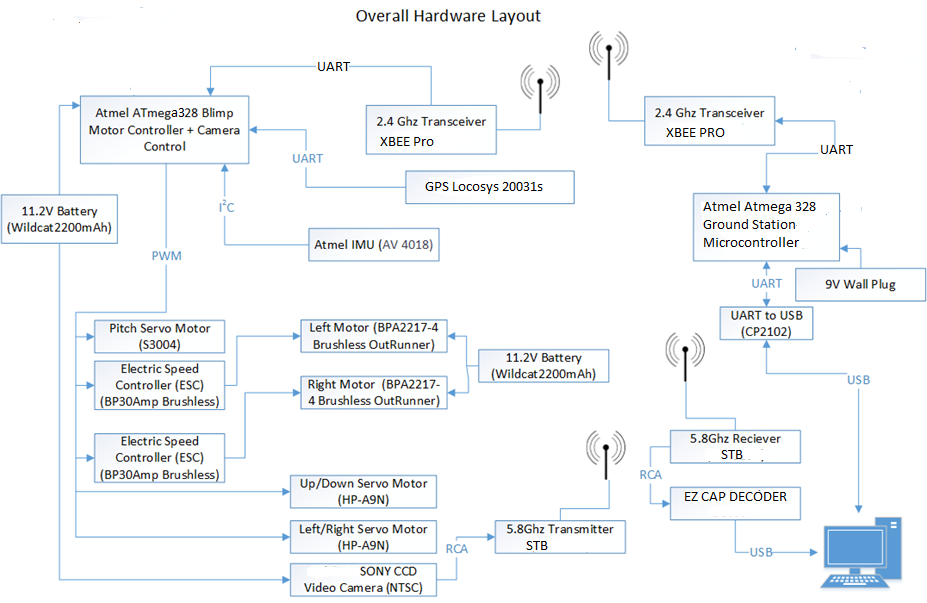 Blimp Design Structure
Section Design
Typical non-rigid ellipses design
The envelope is made up of six different sections
Each section follows the overall profile measurements 
Using the arc length and the radius of the envelope profile each section was measured out accordingly
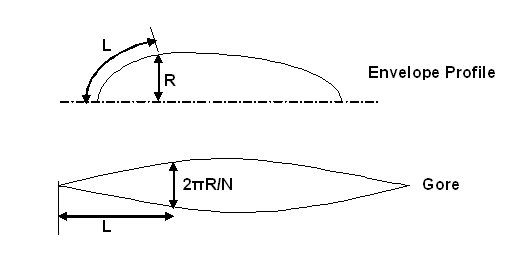 Joining the Sections
There are good and bad ways to join the sections
Sections will were joined with a tool using the same profile as the envelope
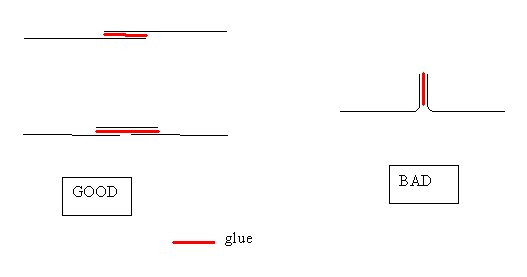 Overlapping Technique
Webbing Technique
Gondola
The Gondola houses the controls system (includes: microcontroller, GPS, IMU, etc.)
Material: Balsa Wood; lightweight and inexpensive
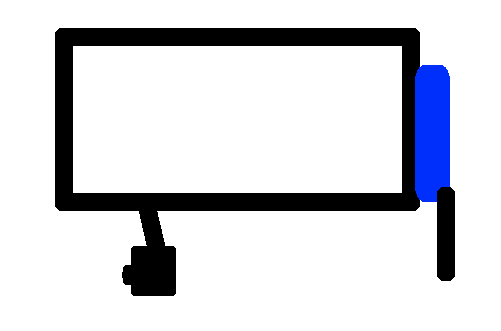 Side View
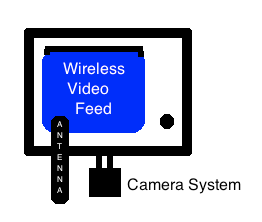 The rear view of the gondola shows the camera wireless system attached as well as the camera system fused to the bottom side.
Motor Mount
The motor mount houses the servo gear used for pitch control, the gears to drive the pitch axel with the motors attached at either end, and is made of light-weight Balsa wood.
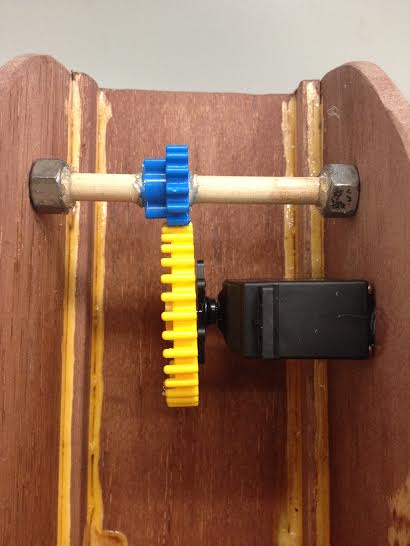 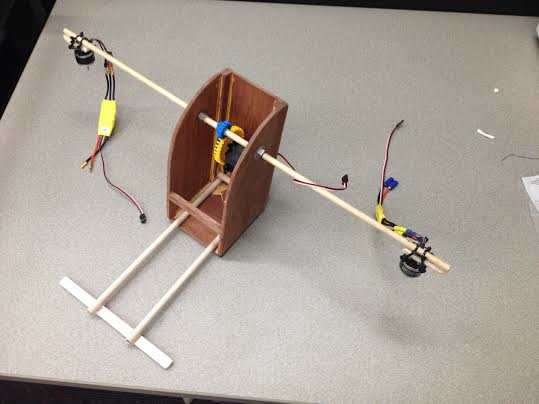 Weight Considerations
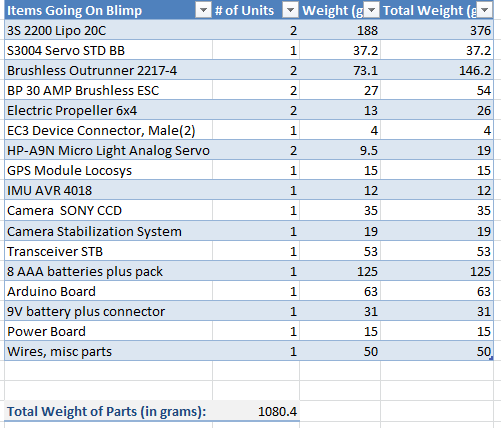 One cubic foot of helium will lift about 28.2 grams
Our Blimp size: ~70 - 90 cubic feet	
Projected Lift: ~ 1,900- 2,500 grams
Blimp Motors and Servos
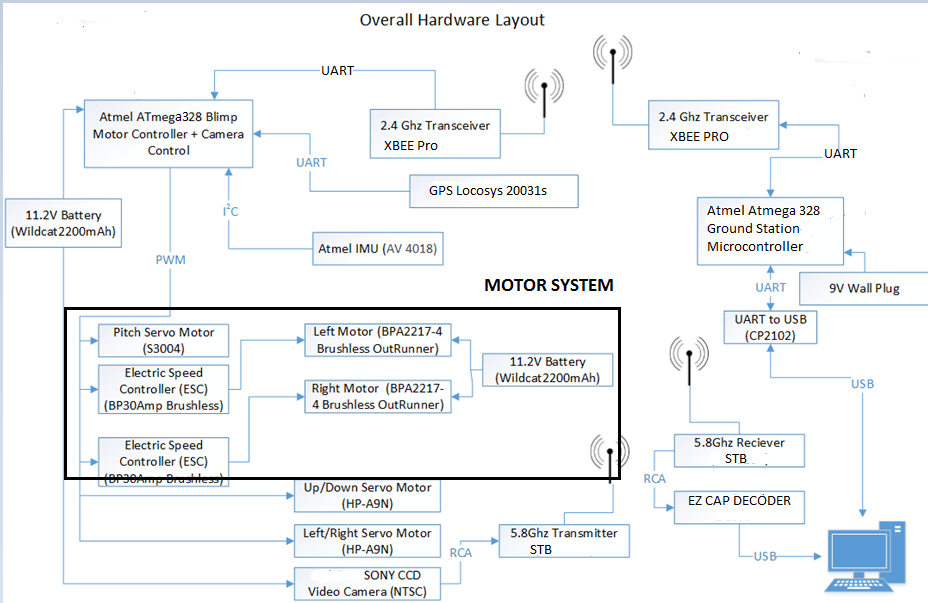 Pitch Axel Servo Motor (S3004)
Control System: +Pulse Width Control 
360 Modifiable: Yes
Required Pulse: 3-5 Volt Peak to Peak Square Wave
Operating Voltage: 4.8-6.0 Volts
Operating Speed (4.8V): 0.23sec/60 degrees at no load
Stall Torque (4.8V): 44 oz/in. (3.2kg.cm) 
Current Drain (4.8V): 7.2mA/idle
Weight: 1.3oz. (37.2g)
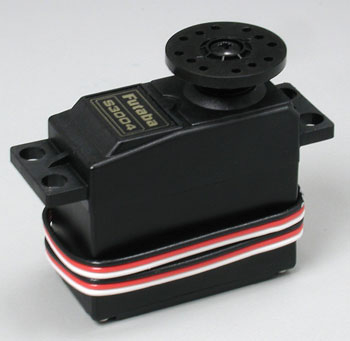 mm
mm
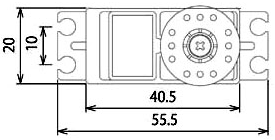 mm
mm
Brushless Outrunner 2217-4 Motor
Battery Requirement: 
2 – 3 Cell Li-Poly 
6 – 10 Cell NiCd/NiMH  
 Kv:  950 RPM/V  
 Max Efficiency:  80%  
 Max Efficiency Current:  5 - 15A (>75%)  
 No Load Current:  0.9A @10V  
 Max Current:  18A for 60S  
 Max Watts:  200W  
 Weight:  73.4 g / 2.59 oz  
 Size:  27.8 mm x 34 mm  
 Shaft Diameter:  4mm
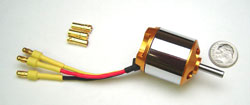 Running at lower speed: 2-3 MPH
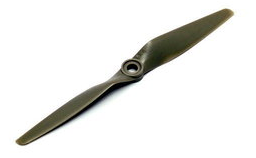 Propeller
Model: LP 06040E
Dimensions: 6 x 4 inches / 15cm x 10cm 
Material: Plastic
BP 30 AMP Brushless Electronic Speed Controller (ESC)
Max Continuous Current: 30A on 3 Cells 
Input Voltage: 2-3 Lithium Polymer 
4-10 NiCD/NiMH 
Resistance: 0.0050 ohm 
Lithium Cut-Off Voltage: 3.0V / cell 
Size: 45 x 24 x 9mm 
Temperature Protection: 110C 
PWM: 8kHz 
Needs “Arming Sequence” before controlling to set propeller position and then the motors start spinning. 
Max Rotation Speed: 40,000 RPM for 14 pole motor
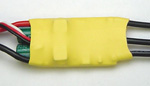 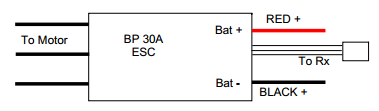 Blimp Control System
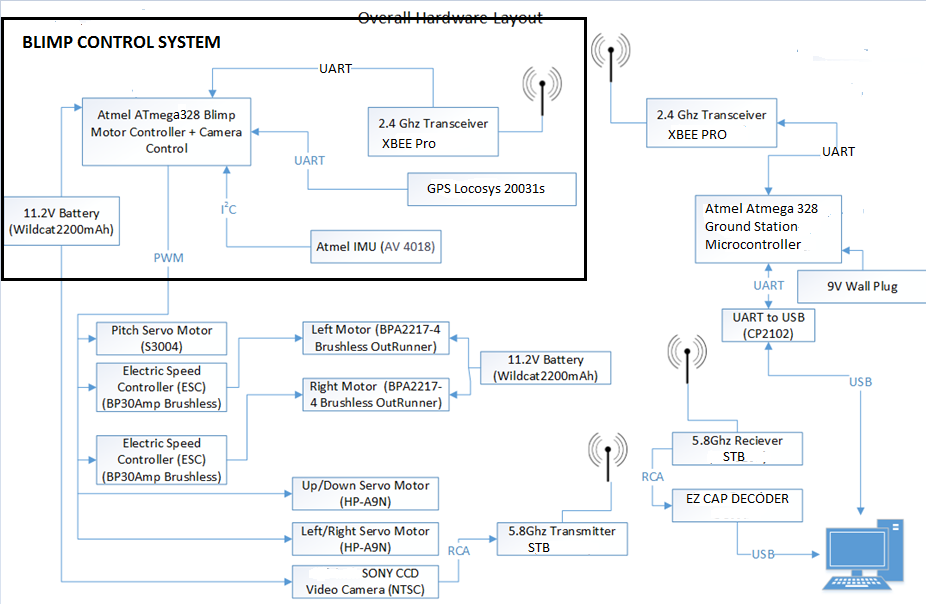 Microprocessor on the Blimp
AVR Atmega328 microprocessor (ATMEGA328-PwB)
Up to 20 MIPS Throughput at 20MHz 
Low power settings
SPI, I2C, and UART serial communication ports
Six PWM Channels
23 Programmable I/O Pins
5 Volts operating voltage
DIP packaging
Cost: $5.21
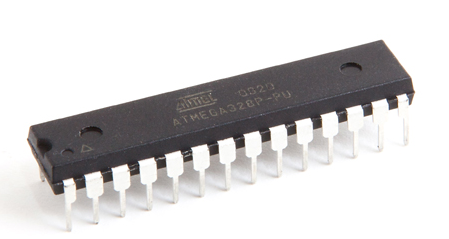 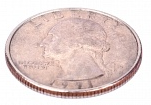 Sensors (IMU) Comparison
Inertial Measurement Unit-ATAVRSBIN2
IMU 3000 Gyroscope
X,Y,Z axis
I2C Serial Output
 ±250, ±500, ±1000, and  ±2000 degrees/sec
1MHz clock output to synchronize with digital 3-axis accelerometer
KXTF9 Accelerometer
 ±2g, ±4g or ±8g
I2C interface
HMC5883L Magnetometer
s 1° to 2° compass heading accuracy
I2C interface
Wide Magnetic Field Range (+/-8 Oe)
58 mm
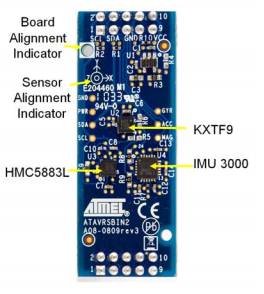 14 mm
Logic Level Converter
Due to using an ATMEL sensor board with an Arduino development board modifications had to be made
The Arduino Uno board runs at 5.0 volts while the IMU runs at 3.3 volts.
This logic level converter correctly adjusts the voltages
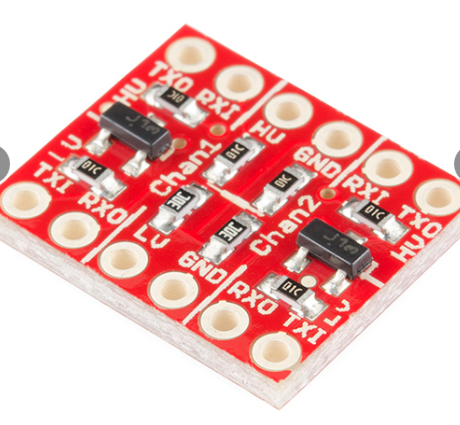 .5”
.6”
Transmission Comparison
Transmitter/Receiver Module (XBEE PRO)
2.4 GHz ISM Band 
250 kbps Max Data Rate
6o mW output Power
UART serial communication
Weight: 39g
Cost: $37.95
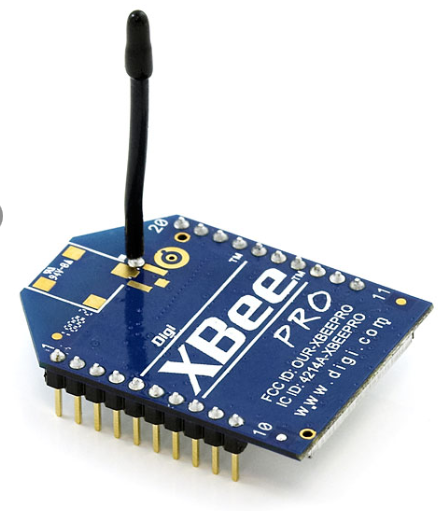 GPS MODULE- LOCOSYS LS20031
66 Channel
10 Hz update rate
Built in micro battery to
preserve system data
Precision: ~2-3 m
Cost: $59.95
3.3V @ 41 mA
15X15(mm)
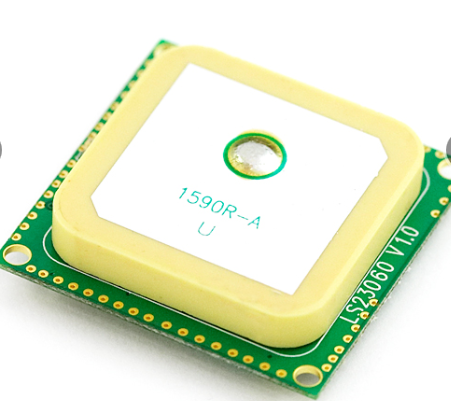 NMEA Codes
NMEA Codes will use 
GGA 
Longitude
Latitude
Altitude
 GSA (confirmation of satellite connections)
A,2 – Only Longitude and Latitude Confirmation
A,3 – Longitude, Latitude, Altitude Confirmation
Example:
$GPGSA,A,3,,,,,,16,18,,22,24,,,3.6,2.1,2.2*3C
,A,3
Camera System
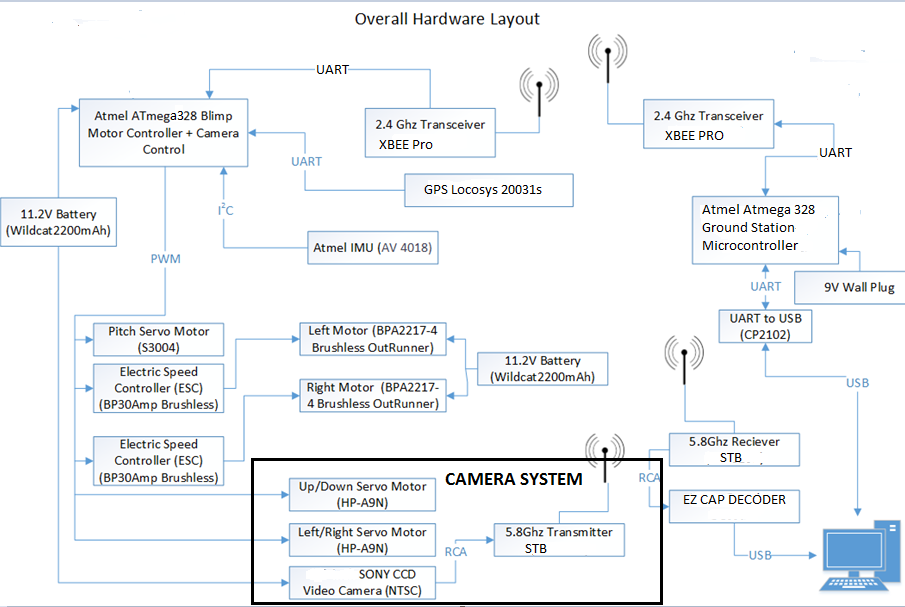 Camera Qualifications
Lightweight
Crisp Picture and High Resolution
Inexpensive
Limited Video Feed Delay
Camera Comparison
SC2000 Sony CCD Video Camera
Pixels  752 X 582
Internal Synchronization
Horizontal Resolution is 540 TV Lines
Lens is 3.6 mm
Power Supply: 12V/150 mA
Net weight 14 grams
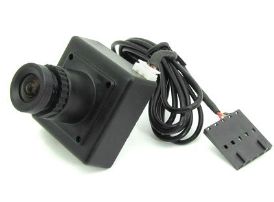 Camera Feed Transmitter/Receiver
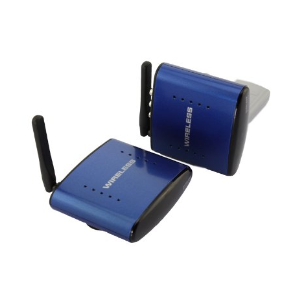 Video Camera will have a 5.8 GHz AV Transceiver
Choose 5.8 GHz in order to not cross signals with 2.4 GHz Transceiver
200m range
Power Regulation:
5 Volt, 1A
Uses RCA adapter from Camera
3” x 4” x 1”
Camera Mount
Lightweight  19g
This particular mount was made for our specific camera
Gives complete 180 degree pan & full tilt
Uses two 9.5g (Torque rating) servos
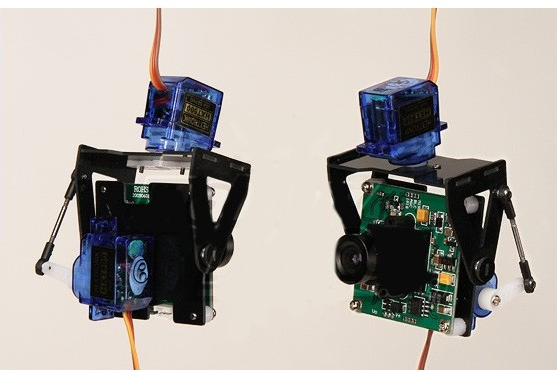 Servo Motor Turnigy TG9e
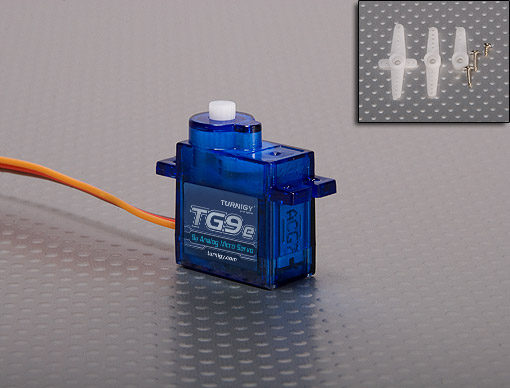 Dimension: 23x12.2x29mm
Torque: 1.5kg/cm (4.8V)
Operating speed:
	0.10sec/60 degree
Operating voltage: 4.8V
LiPo 2200mAh 3s Battery
Minimum Capacity: 2200mAh
11.1v 
3cell
Constant Discharge: 25C
Peak Discharge (10sec): 35C
Pack Weight: 188g
Pack Size: 105 x 33 x 24mm
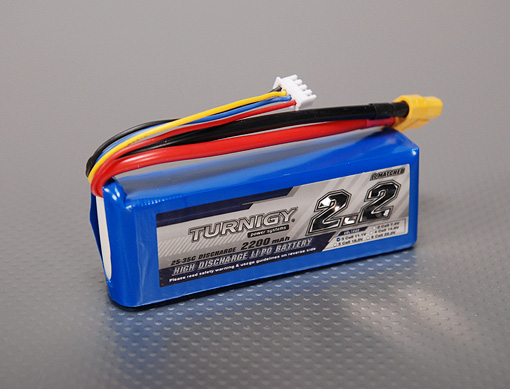 Blimp Functionality & Microcontroller Program
Blimp Control Flowchart
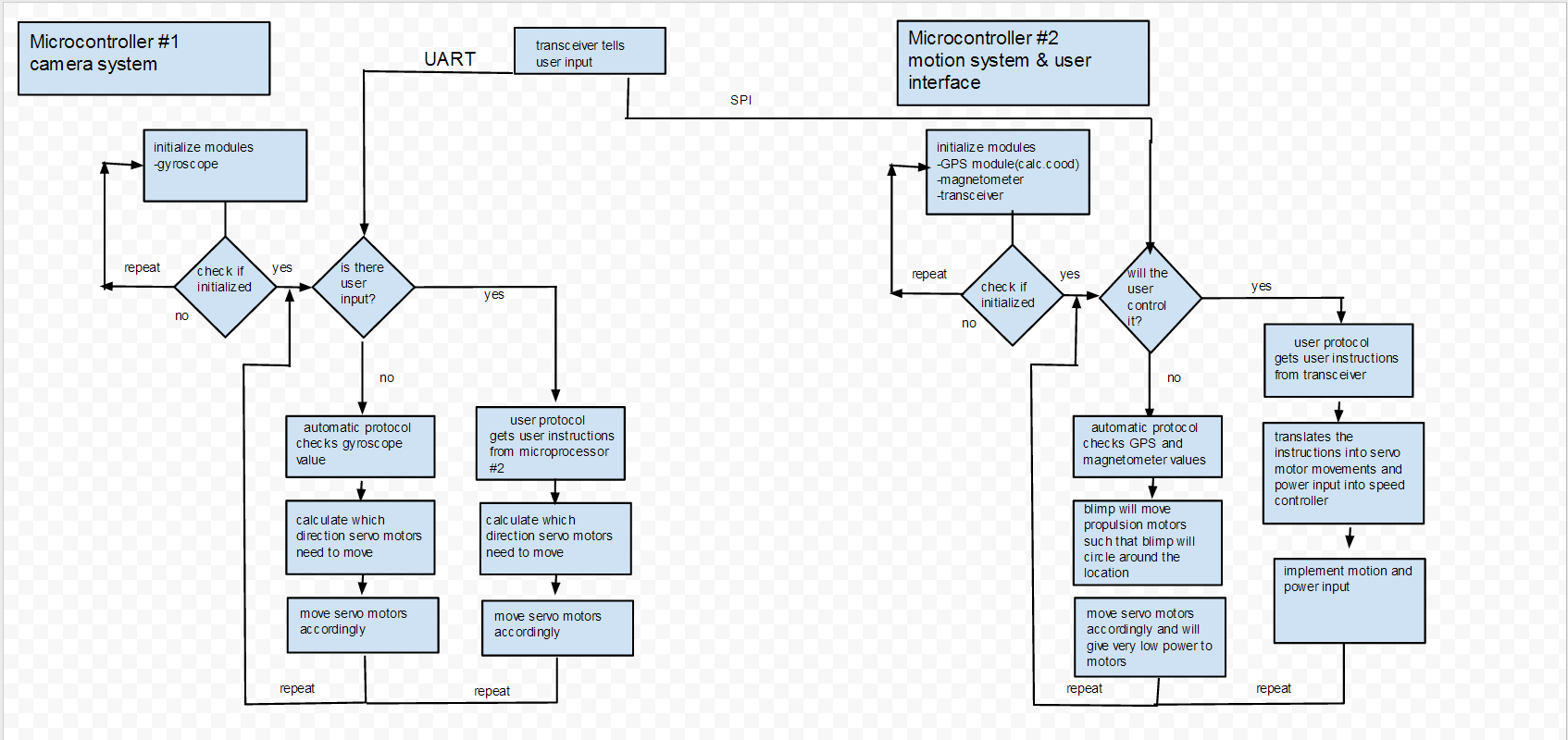 Camera System Program
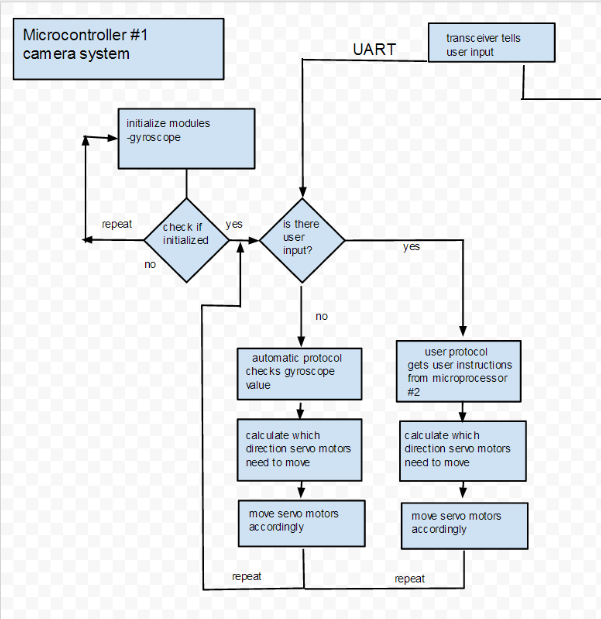 Camera System Explained
Camera system has two modes 
User control
The user can control at which view to see from the camera
Controlled by the Graphic User Interface

Auto control
The blimp will stabilize the camera through 2 servo motors which get data from the IMU
Auto-corrects for turbulence be it wind or debris
Camera Servo Controls
The commands sent from the computer GUI through the XBee to the Blimp
Camera11-camera up tilt
Camera22-camera down tilt
Camera33-camera left pan
Camera44-camera right pan
Servo Control Commands
Servo motors will be used to turn the blimp system and the camera system
Each button press will turn the servo approximately 30 degrees.
Motor controls and User interface
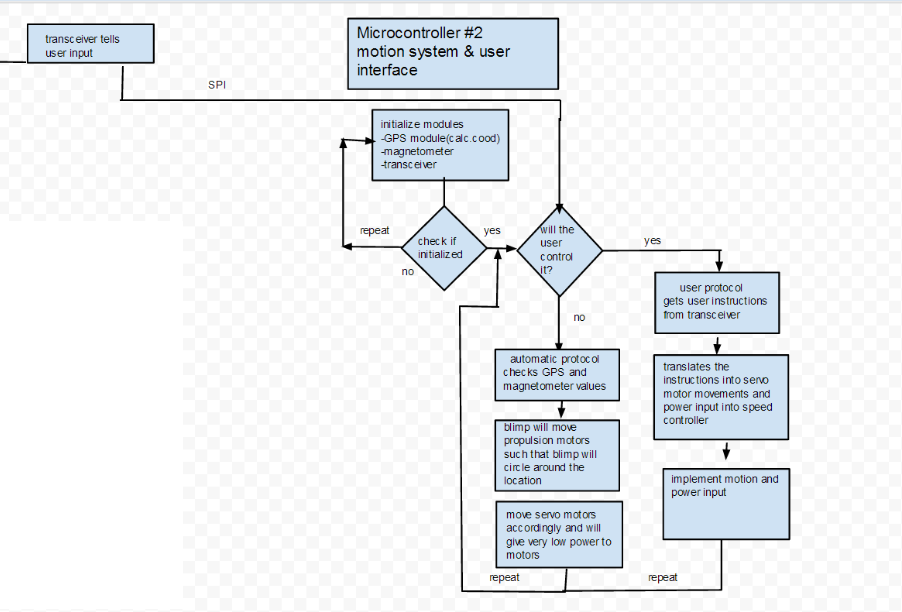 Motor control System Explained
Motor control system has 2 modes
User control
The user can control how the blimp will move
Controlled by the Graphic User Interface

Auto control
The blimp will read in the GPS coordinates of the starting location and fly around
The blimp automatic flight path will determined by the Graphic User Interface
Motor Control Commands
Some basic controls for the blimp
There will be 5 speeds on 2 rear motors
Speed111, speed222, speed333 and so on
The speed555 will set the limit of max speed possible
For directional control of the blimp, the speed’s of the individual motors are manipulated
Blimp Ground Station
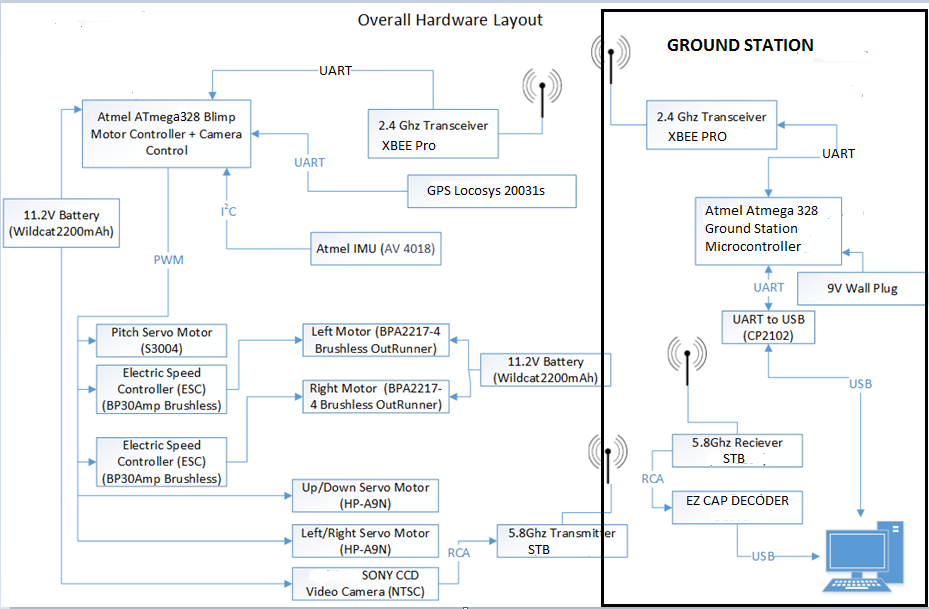 Ground Station Schematic
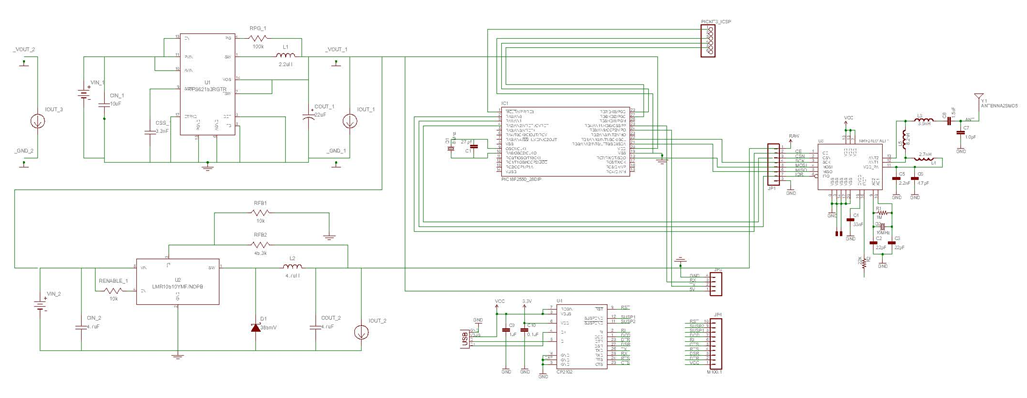 Ground Station Microcontroller (atmega328)
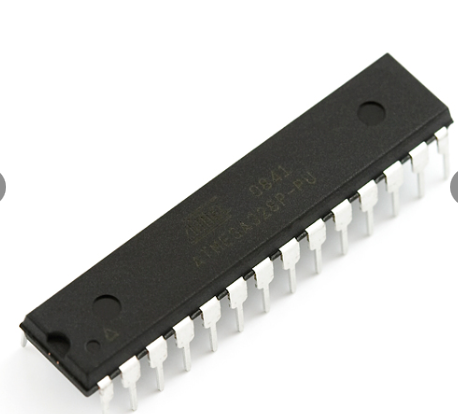 Software UART 
Hardware UART Pins
Ground Station Schematic
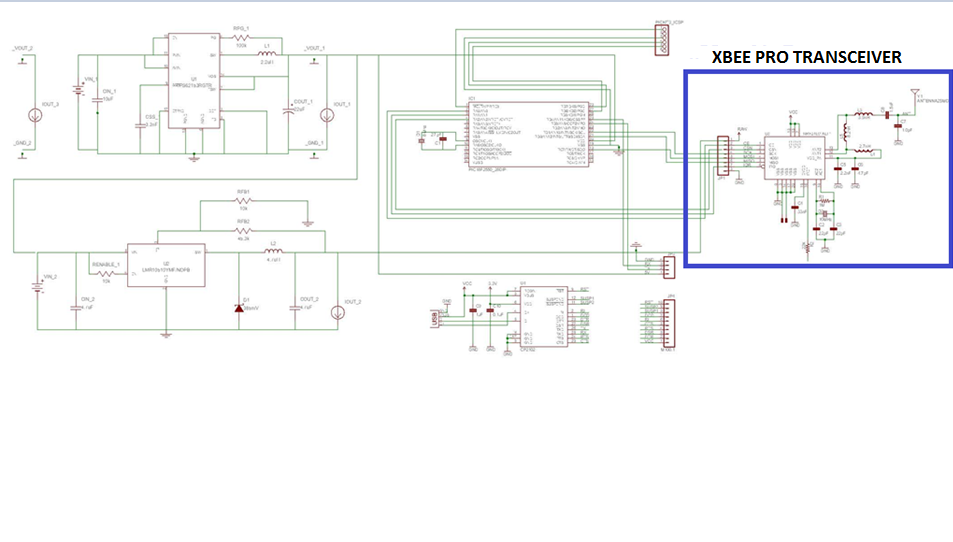 Ground Station Schematic
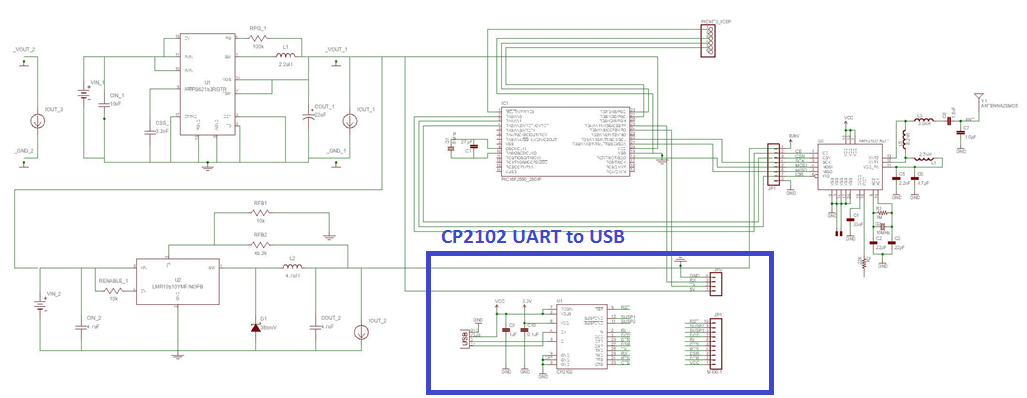 Ground Station USB Connector (CP2102)
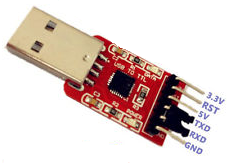 UART Connection.
5 Volts
No need for external crystal for full USB speed (48Mhz).
Cheap Solution for USB Connection
$7.50
Ground Station Schematic
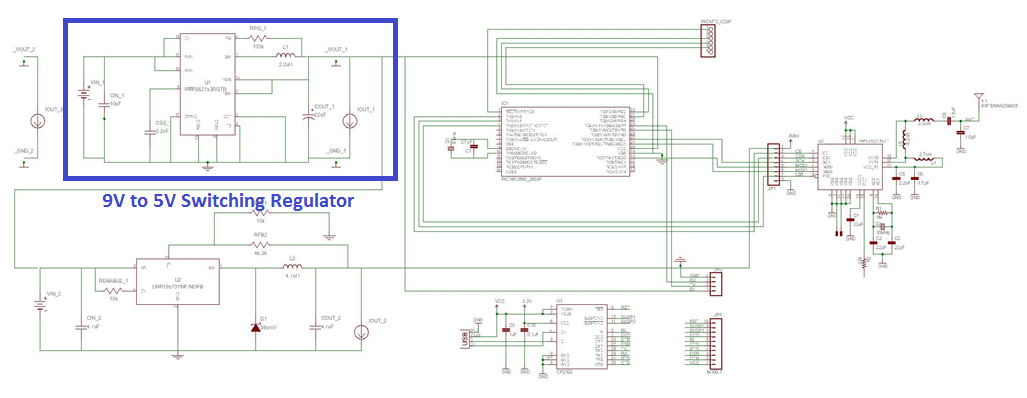 Graphical User Interface
C++ GUI On Computer
Connected to Ground Station. (2.4GHz Transmitter) 
Connected to Video Decoder.  (5.8GHz Transmitter)
Provides 
OpenCV Video Feed 
Person Detection (HOG Descriptor)
Tracking and Follow (Template Matching)
Drawing Automatic Patrol Path (OpenStreetMap)
Display of IMU and GPS Data.
OpenCV (Computer Visions) – HOG Descriptor
Full body person detection. 
Large Amount of Processing Power 
Takes time for detection to converge.
Works on each frame of video.
Limit: 15-20 frames per second
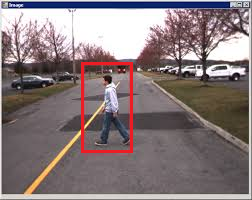 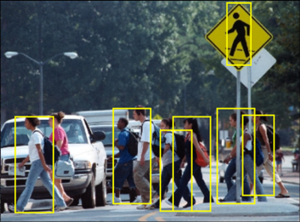 OpenCV HOG Algorithm (Added Implementation)
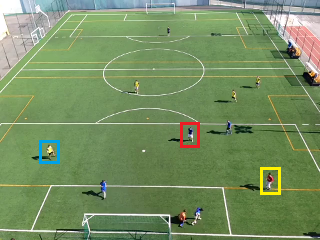 Fix Size Limitation (Default 128x64)

Change based on Blimp Current Altitude
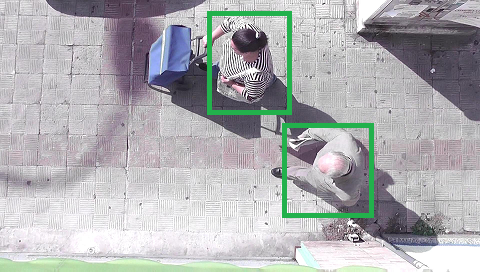 Add Overhead View to HOG

Create custom blob for detection
Or find shirt Colors and Shape
OpenCV – Custom Blob Detection and Color Detection
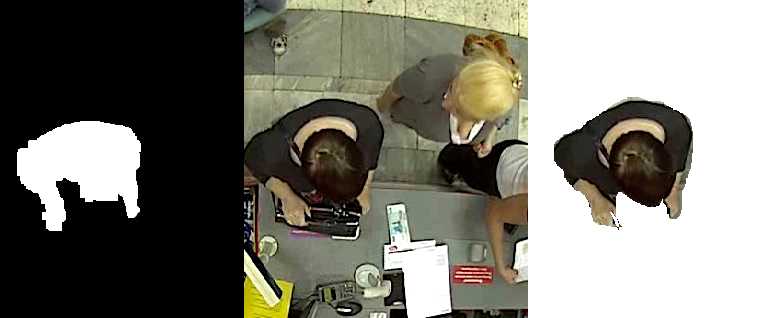 Create Custom Blob and Look for it in Picture.
High False Positive Rate

Need to Combine with Color Detection for shirt and hair.
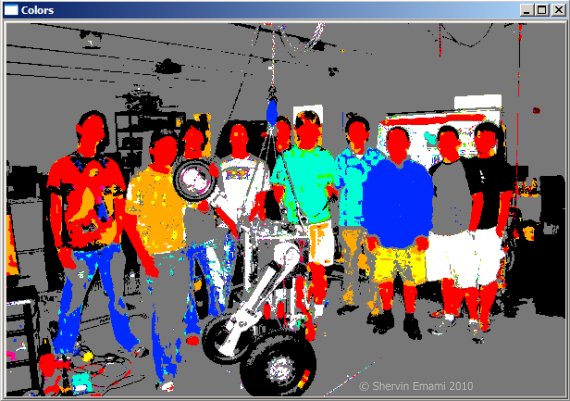 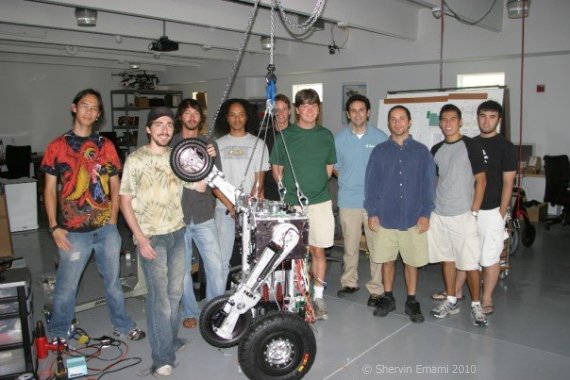 OpenCV (Computer Visions) – Template Matching
Used for Tracking and Following System. 
Select Target (Person) found using HOG.
Move Camera and/or 
    motors so person is in 
    Center of View. 
Blimp will be in 
    autonomous mode.
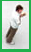 Template
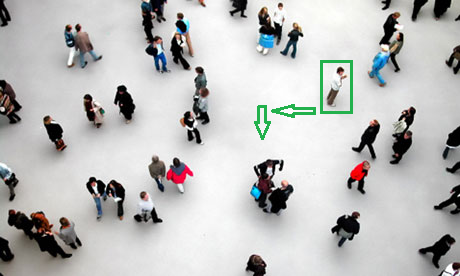 Here is Sanjay being detected from the Third floor of HEC
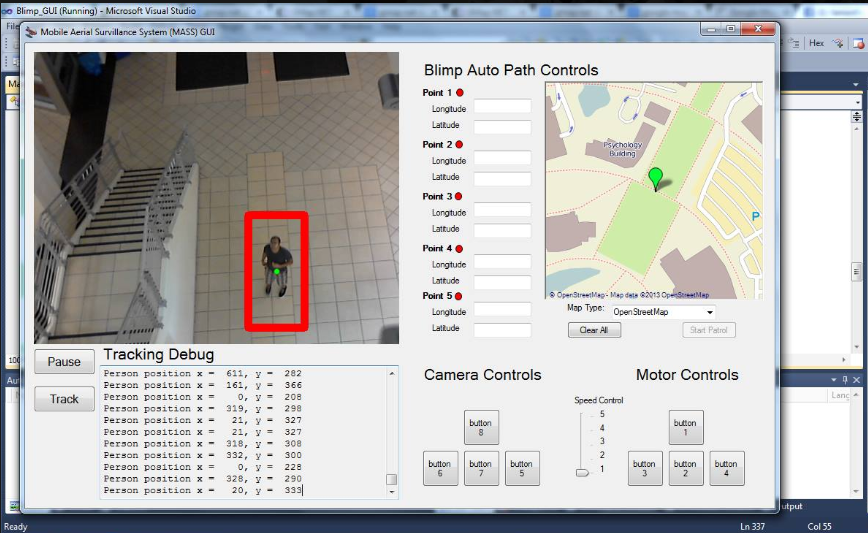 Map Patrol Path (OpenStreetMap)
Enables the user to setup a automatic path for the Blimp to Patrol.
Set Altitude on GUI before able to Start a Patrol. (Minimum of 100 meters).
Maximum Distance Determined by Transmission Range.

Reason why we didn’t use Google Maps:
Against Terms of Service to use in 
applications. (Can only use API in Public 
Websites)
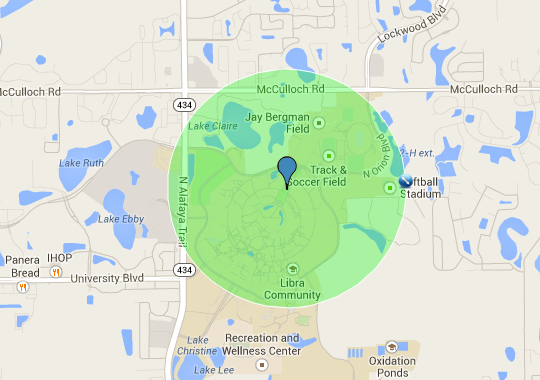 Formula for Heading (Between 2 GPS Coordinates): 
	θ = atan2( sin(Δλ).cos(φ2), cos(φ1).sin(φ2) 		− sin(φ1).cos(φ2).cos(Δλ) )
1000 Meters Around Memory Mall
Administrative Content
Division of Task
Cost of Design
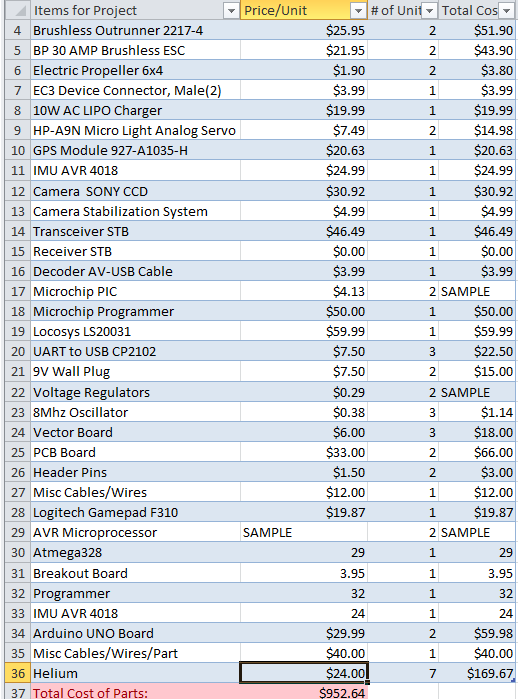 Predicted Project Cost: $1063.00
Actual Project Cost: $952.64
Issues and Troubleshooting
Communication between Pic and Atmel
Burnt out transmitters
Logic Level Problems
Structure Design 
Delay in communications
Financial Difficulties
Questions???
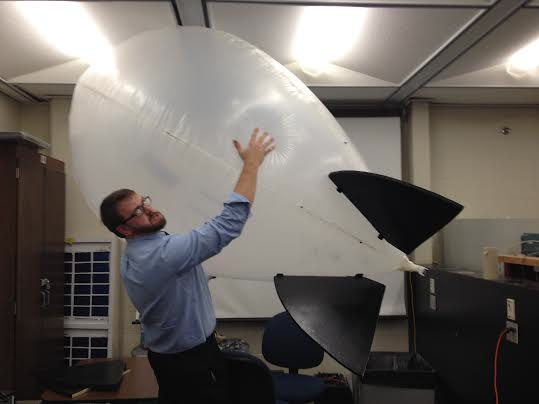